Training,  Work Plans and Reporting
How we keep track of our consultants
Latrice Bowman • University of Alaska Fairbanks
Some Changes Affecting our Usage

Our Employees

Training/Onboarding

Work Plans

Reporting
Overview
Dept Math and Stat to…
New Student Success Center
Some early successes
Expanded tutoring and resources from math and stat to most of our undergraduate population
Doubled the number of student visits from Fall-to-Fall numbers
Improving collaboration between the different centers
Our Employees
Our Student Success Center “Consultants”
Tutors
Teaching Assistants (~35)
Undergraduates(~20)
Faculty (~10)
Professional (~5)
Other Staff
Academic Coaches
Advisors
Supervisors
Training and Onboarding
Training and Onboarding
Fall Training
Go through TracCloud
Set up profiles
Kiosks
Appointments
Logging Hours
Work Plans
The student-side
Center specifics
Specifics of Tutoring
In-person
online
UAF Trainings
Timesheets
Schedules/Time-off
Training and Onboarding
Spring Training as needed for other hires
Go through specific  information in individual meetings
Kiosks
Appointments
Logging Hours
Schedules
Timesheets/Time off
Have some online modules in Canvas
Work Plans
Work Plans
Pros
Easily send out to all employees
Easy to keep track of 
Can run a report to see completion
Cons
Some bugs to work out
uploading their documents
Would like some other options
Work Plans
Four types
New UA Employee Trainings
Recertification of Employee Trainings
New Semester Availability
Special Availabilities
New UA Training
Schedule Availability
Work Plan Examples
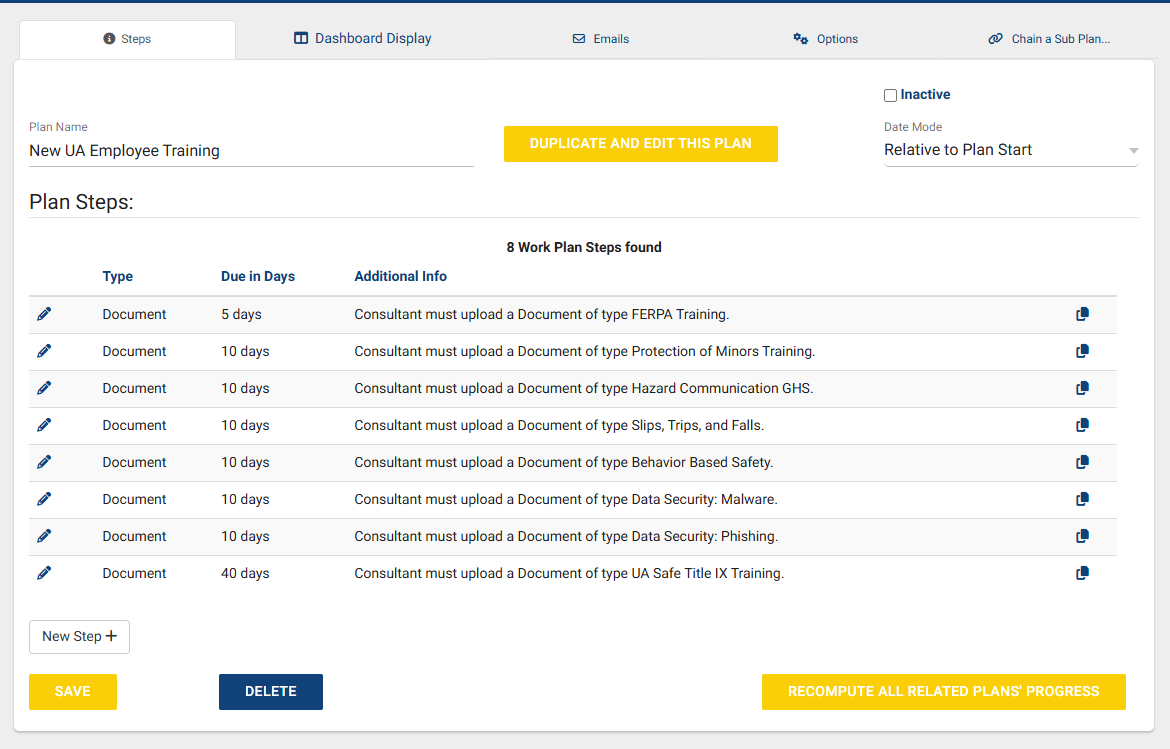 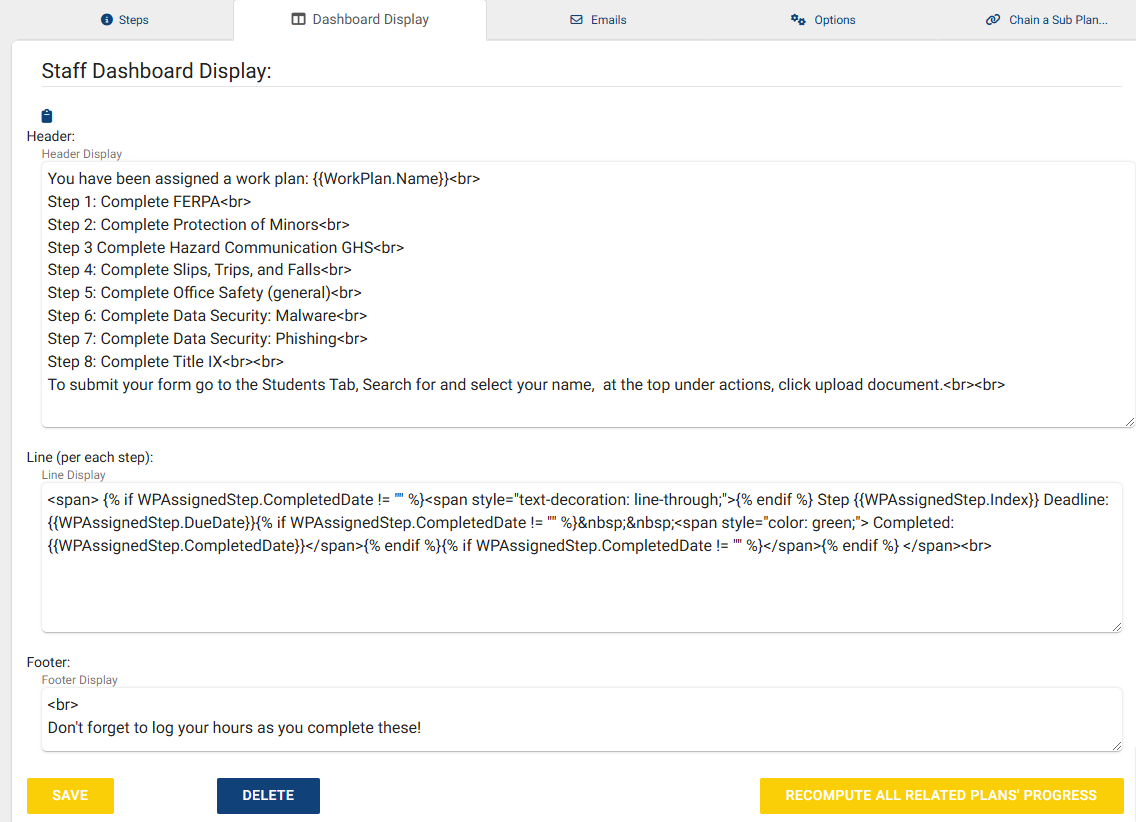 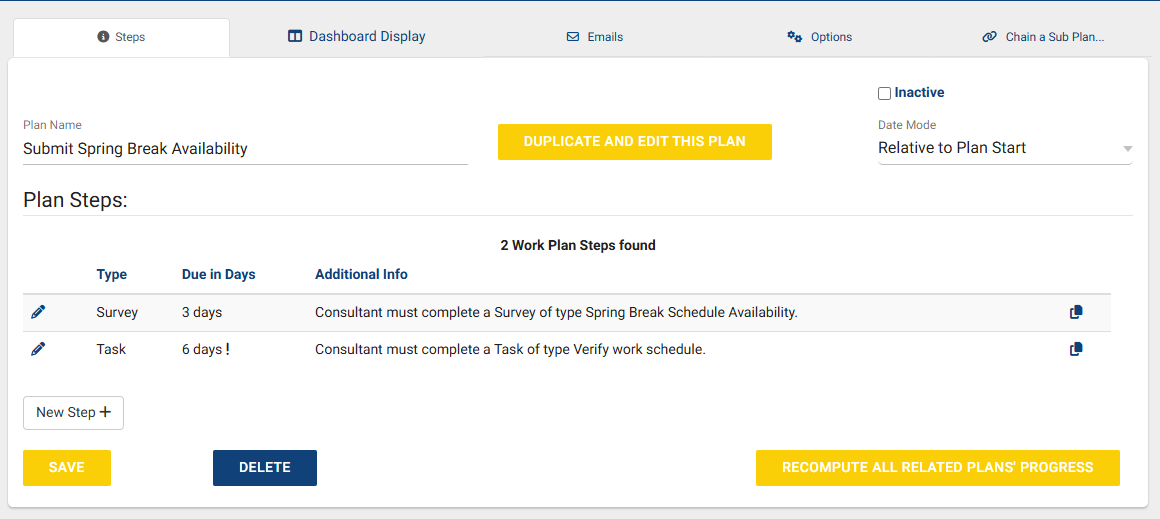 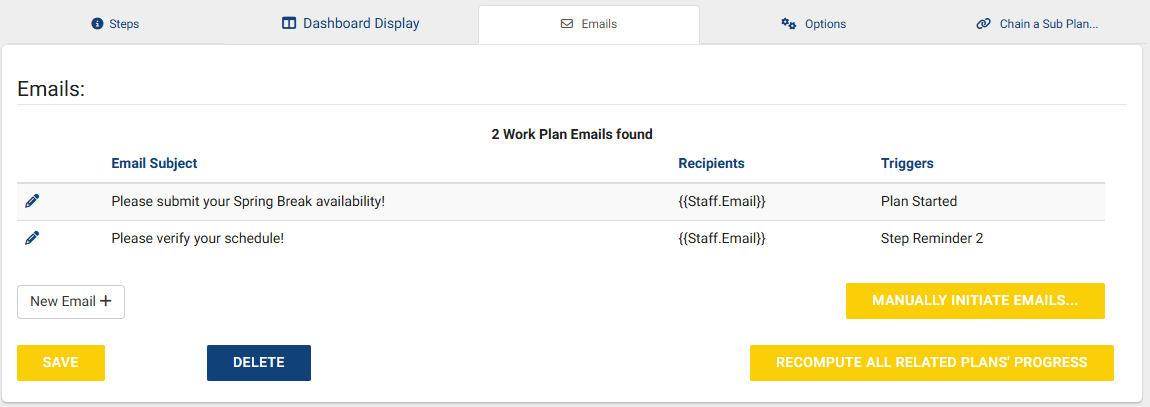 Reporting 
and 
Reporting Demos
Reporting: DMS/SSC
What is needed
Day/time Information (Visits by week by center)
Who is using (Visits by/Appointments by?, Visits by Faculty/subject)
What is missing (Outstanding appointment request)
Comparison to other semesters (Appointment Utilization Comparison, Usage Snapshot-Date comparison)
Budgeting (Payroll)
Reporting: For supervisors and other stakeholders
Payroll
Training
Certifications/Documents/Work Plans
In Person vs Online Appointments
Initial Visit
Center Usage
Next steps
Implementing Q2 Tables
Mostly for math/stat in-person drop-in center to track mini-visits but also to include online students in our drop-in center.
Improve Work Plans
Tutors cannot currently upload their certifications into a work plan, we have a work around using documents but this is still very manual for the supervisors.
Re-implement Student Success Plans
This was put on hold as we opened the SSC.
Better Utilization of Surveys
We have some that we are using but have areas where more input from students would be beneficial.
Dr. Latrice Bowman
lnbowman@alaska.edu
University of Alaska Fairbanks
Thank You for attending this presentation